ЛАБОРАТОРИЯ   ЭФФЕКТИВНЫХ 
УПРАВЛЕНЧЕСКИХ     ПРАКТИК
НОРМАТИВНО-ПРАВОВЫЕ основы деятельности негосударственных  поставщиков услуг по реализации программ дошкольного образования, присмотра и ухода за детьми дошкольного возраста
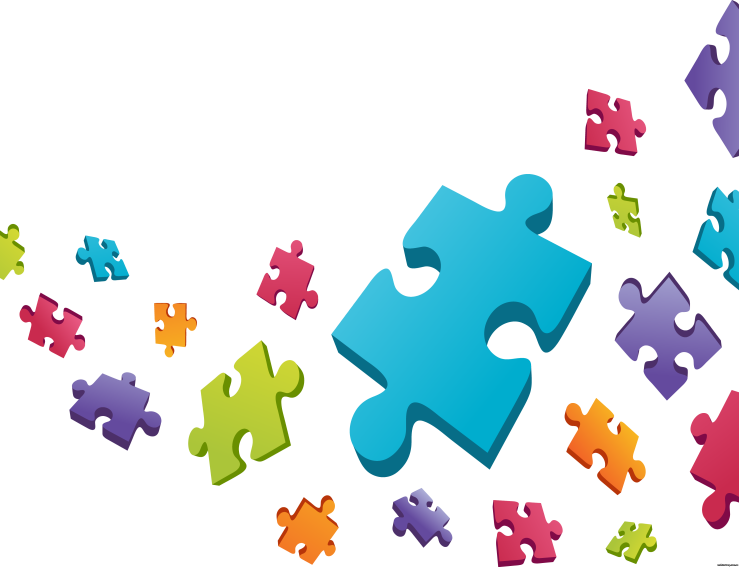 к.ю.н., доцент 
Шеховцева Екатерина Валерьевна
2019
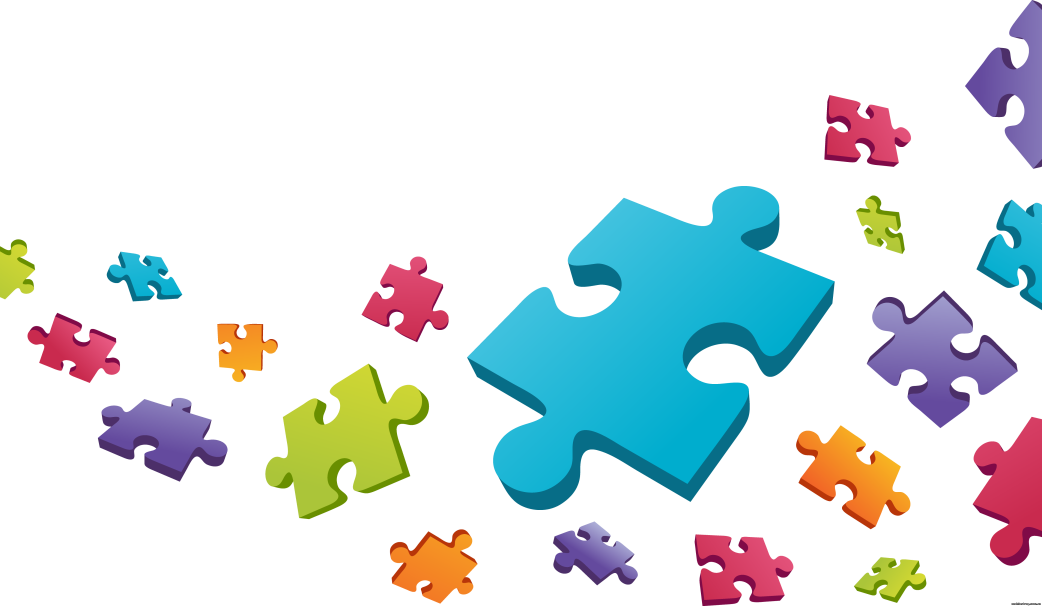 ВИДЫ негосударственных  поставщиков услуг по 
реализации  программ дошкольного образования, 
присмотра и ухода  за детьми дошкольного возраста
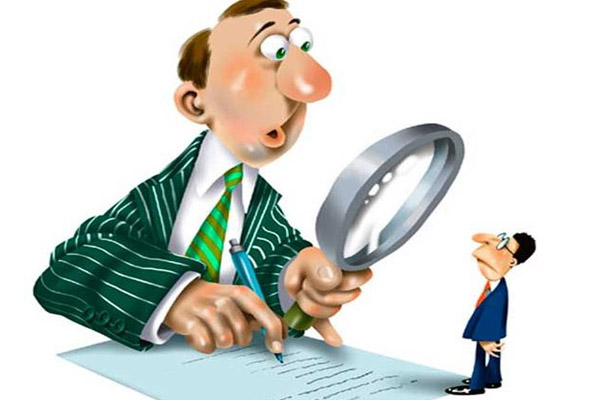 УСТАВ
разрабатывается и принимается
учредителем
1
Создание «образовательной организации» только как 
некоммерческой организации (например, «Автономная некоммерческая 
организация» (АНО) – ст. 2 Федерального закона от 12.01.1996 № 7-ФЗ)
2
Создание «организации осуществляющей обучение», как некоммерческой организации, или коммерческой организации (в любой организационно-правовой форме определенной Гражданским кодексом РФ), или индивидуального предпринимателя
Формулировка для устава
В структуре Общества с ограниченной ответственностью на основании ст. 30 Федерального закона от 29.12.2012 № 273-ФЗ «Об образовании в Российской Федерации» структурное подразделение «Образовательный центр «_______» для осуществления образовательной деятельности по дополнительному образованию:
- дошкольное образование;
- дополнительное образование детей и взрослых.
Подразделение является необособленным структурным образовательным подразделением Общества, выполняющим функции, возложенные на него Уставом Общества и Положением «Об образовательном центре «_______» и действует в соответствии с Федеральным законом от 29.12.2012 № 273 «Об образовании в Российской Федерации», нормативными правовыми актами Российской Федерации, __________________.
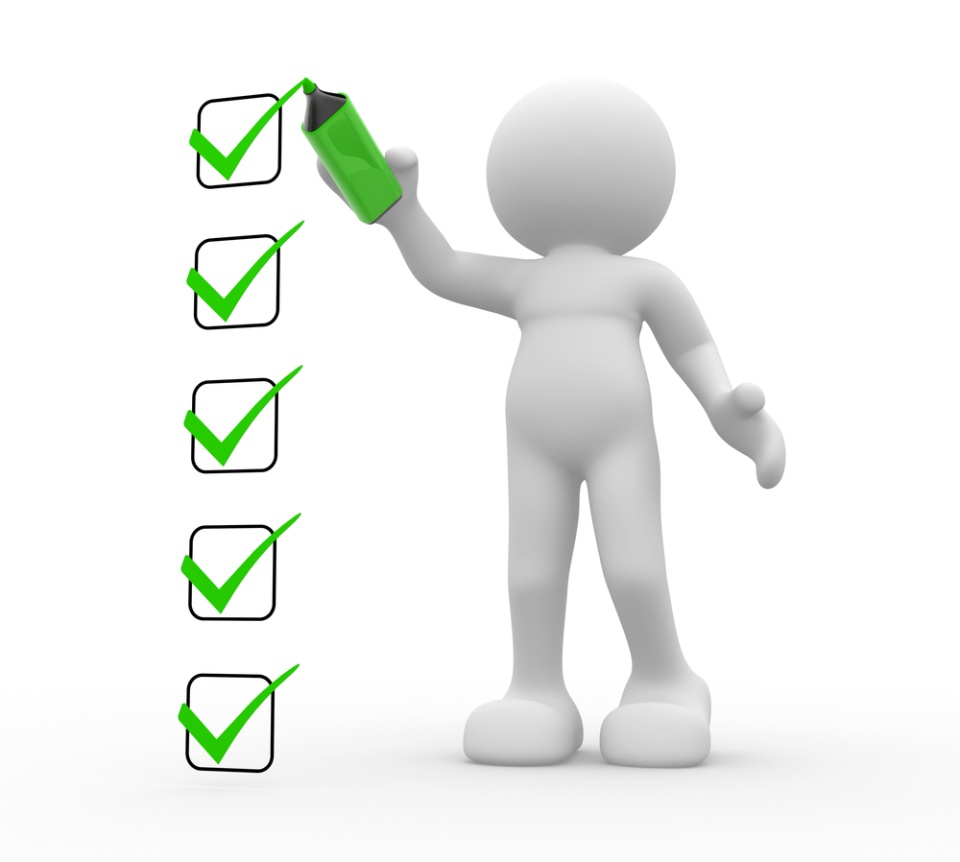 Организация образовательной 
Деятельности  и присмотра и ухода
Отношения в сфере образования
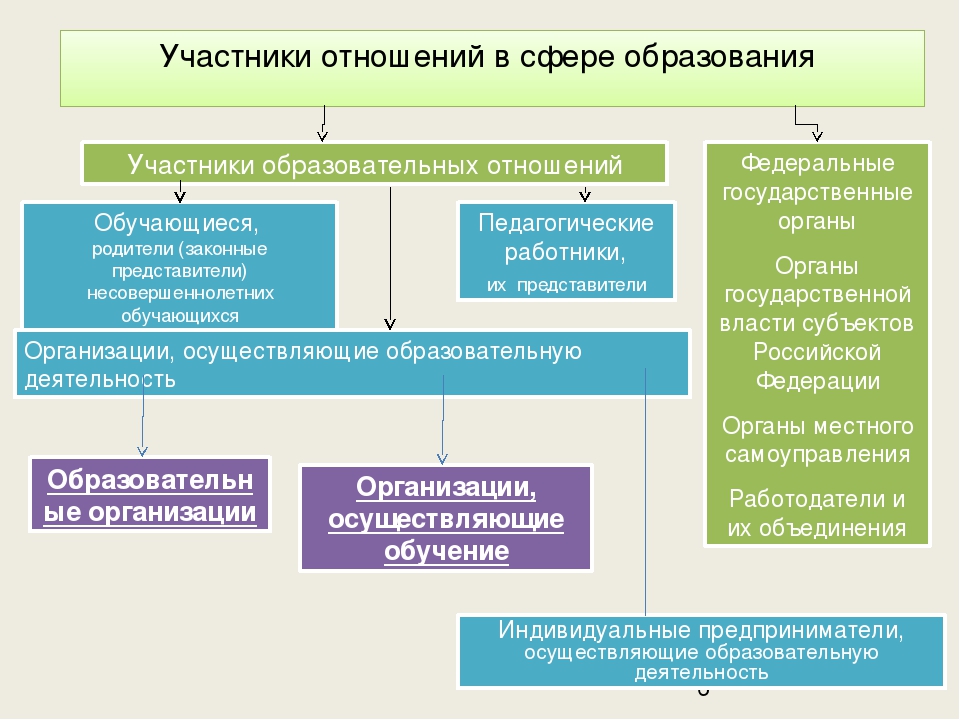 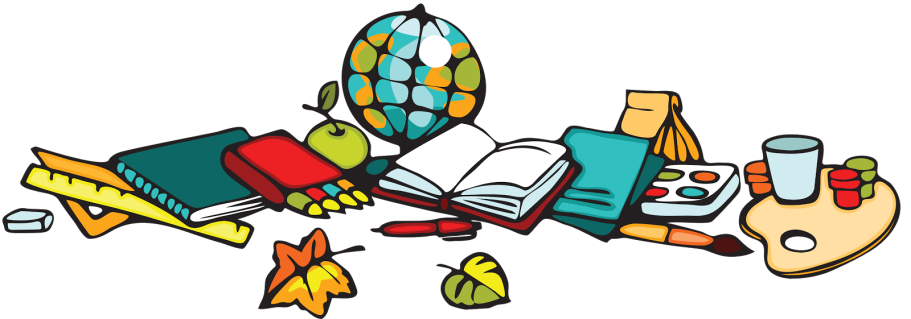 ОБЯЗАТЕЛЬНЫЕ ПОЛОЖЕНИЯ УСТАВА 
ОБРАЗОВАТЕЛЬНОЙ ОРГАНИЗАЦИИ
ст. 25 Закона об 
образовании в 
Российской
Федерации
тип образовательной организации
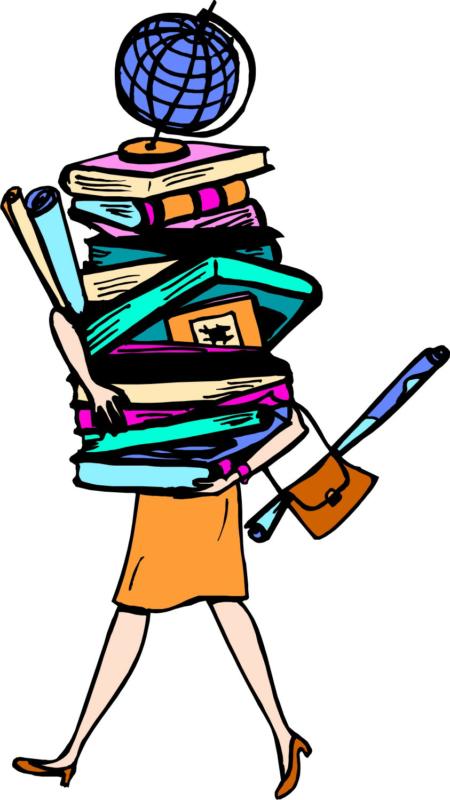 учредитель или 
учредители 
образовательной 
организации
структура и компетенция 
органов управления 
образовательной 
организацией, порядок их 
формирования и сроки 
полномочий
виды реализуемых 
образовательных программ с 
указанием уровня  образования 
и (или) направленности
ЛОКАЛЬНЫЕ НОРМАТИВНЫЕ АКТЫ 
ОБРАЗОВАТЕЛЬНОЙ ОРГАНИЗАЦИИ (ст. 30)
ДОГОВОРЫ аренды недвижимого 
имущества
* Обеспечить арендуемое помещение электроэнергией, отоплением и другими коммунальными услугами, обеспечивающими функционирование помещения в соответствии с целями аренды;
* Принимать необходимые меры  по ремонту  в случае неисправности сантехнического, электротехнического оборудования и оснащения, энерго-, водо-, электро-, теплоснабжения, препятствующих или создающих трудности в использовании Арендатором  помещения;
* Проводить в арендуемых помещениях мероприятия по дератизации и дезинфекции с целью обеспечения функционирование помещения в соответствии с целями аренды;
* Проводить уборку помещения в соответствии с требованиями СанПин и гигиеническими требованиями к помещению.»
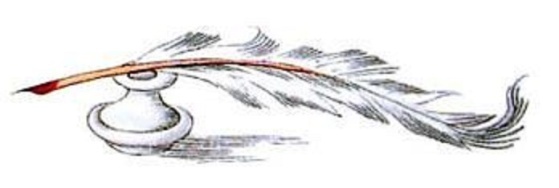 ЭТО ВАЖНО
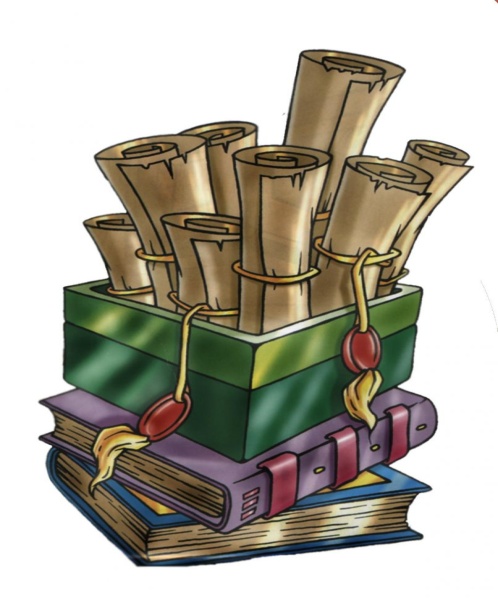 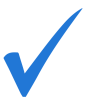 В соответствии с федеральным 
государственным образовательным стандартом 
дошкольного образования, организация, 
осуществляющая образовательную 
деятельность, ИП может разрабатывать и 
реализовывать программы, рассчитанные на 
группы кратковременного пребывания детей
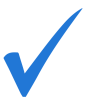 Механизм развития дошкольного образования посредством поддержки 
предоставления дошкольного образования индивидуальными 
предпринимателями, организовавшими «семейные детские сады»
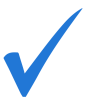 Поддержка предоставления индивидуальными предпринимателями 
услуг по присмотру и уходу за детьми в «семейных» детских садах